2021 RTEP Report Key Maps, Tables & Figures
The following set of slides provides key information from PJM’s 2021 RTEP cycle. The slides are provided for the reader’s own communications needs.
Board Approved RTEP Projects(as of Dec. 31, 2021)
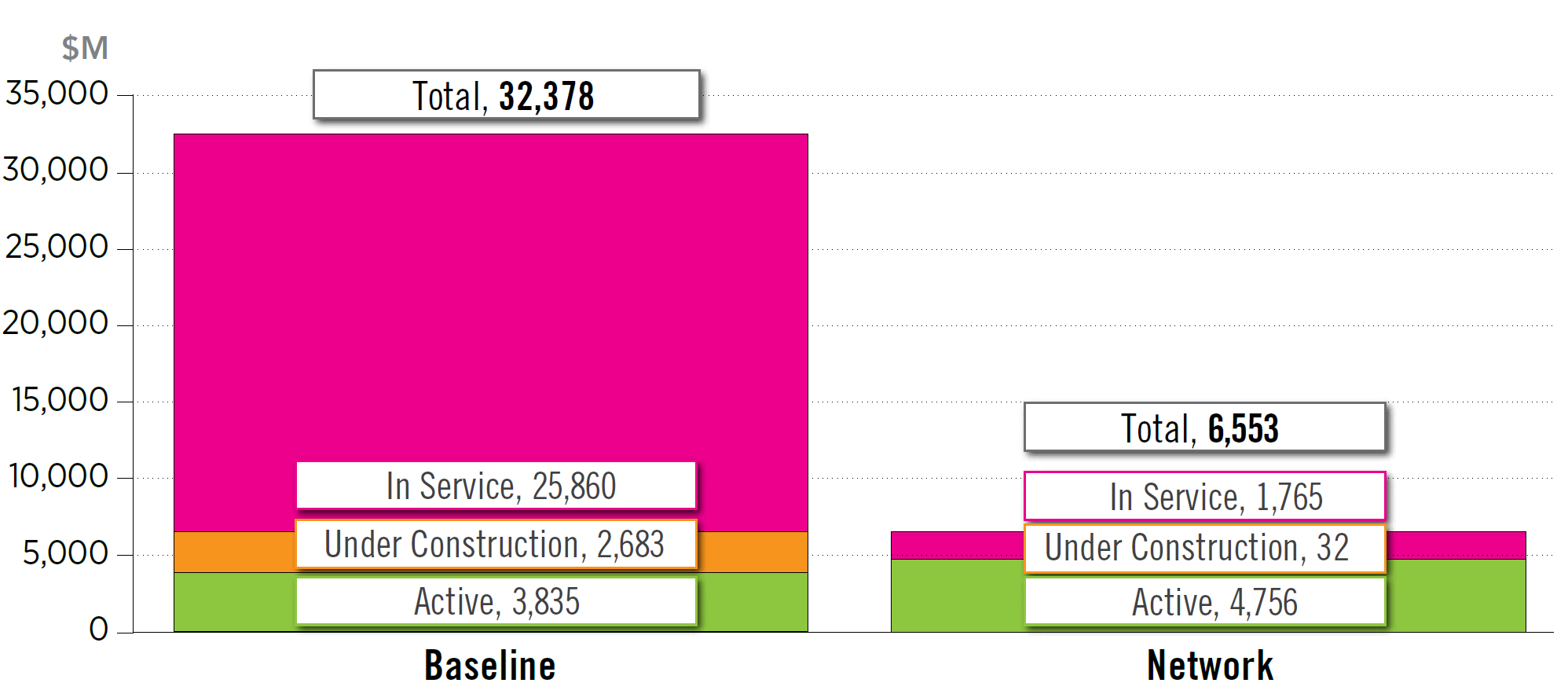 PJM Existing RPM-Eligible Installed Capacity Mix(Dec. 31, 2021)
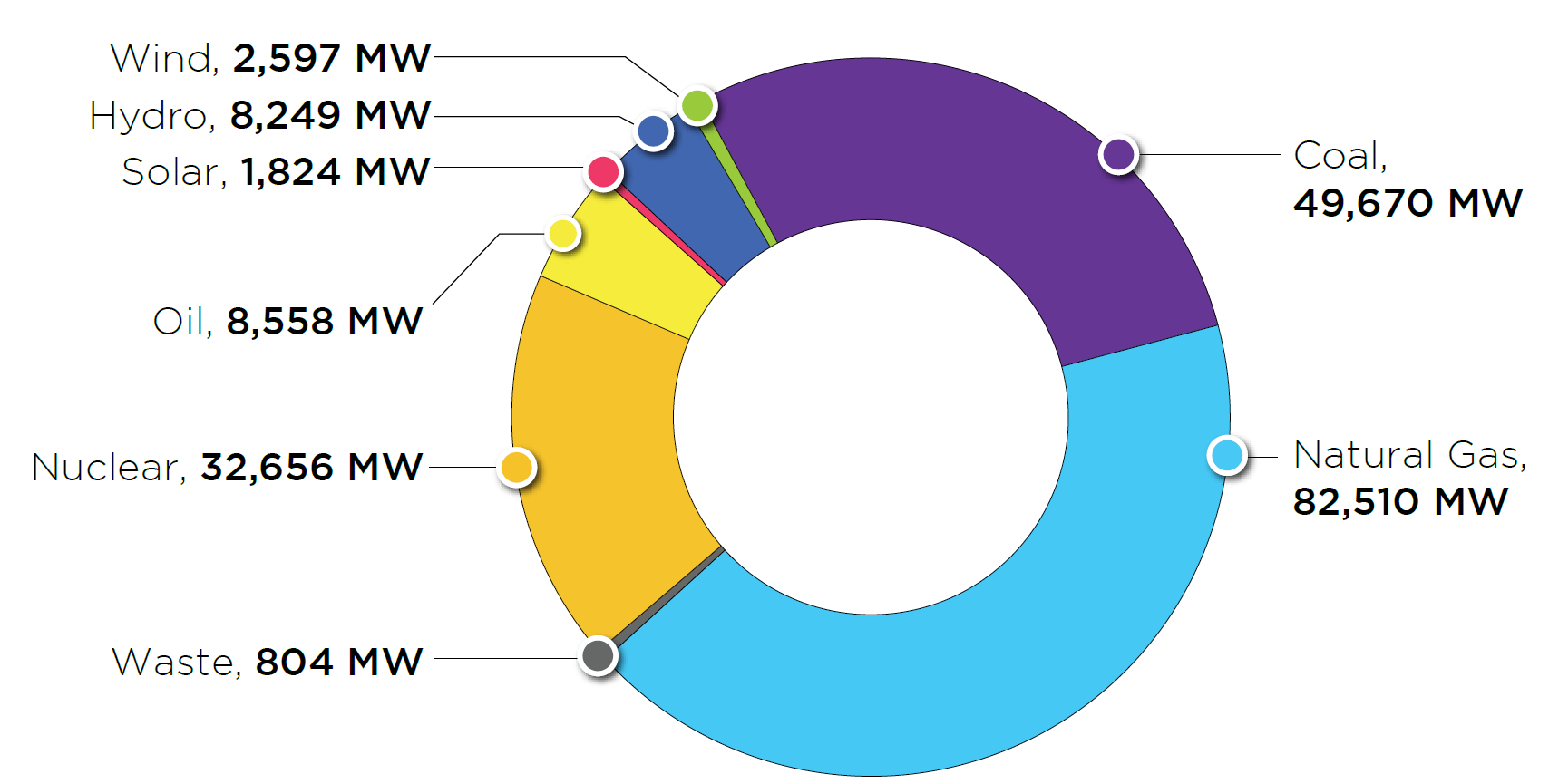 PJM Queued Generation Fuel Mix – Requested Capacity Interconnection Rights(Dec. 31, 2021)
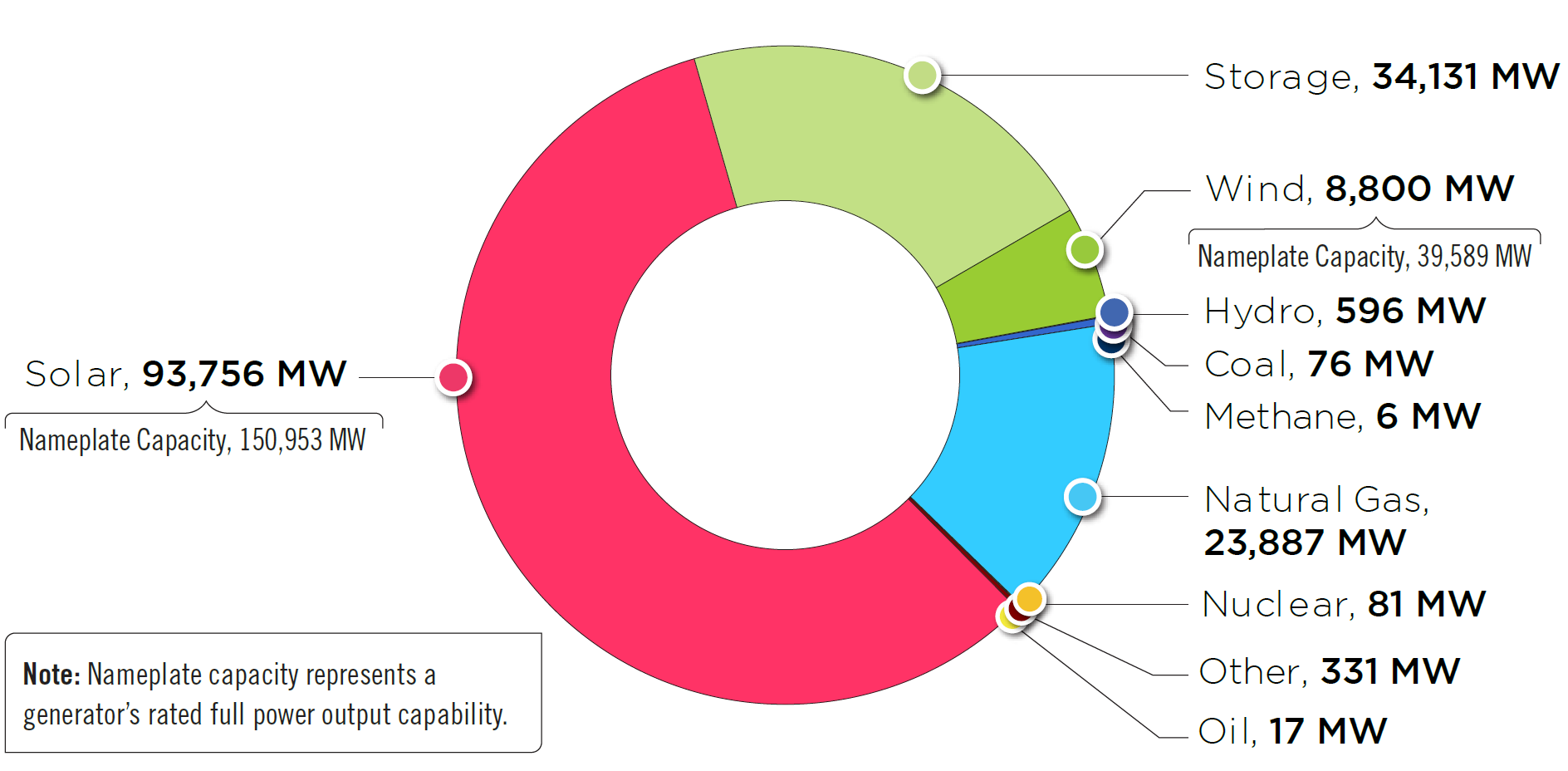 Requested Capacity Interconnection Rights, Non-Renewable and Renewable Fuels (Dec. 31, 2021)
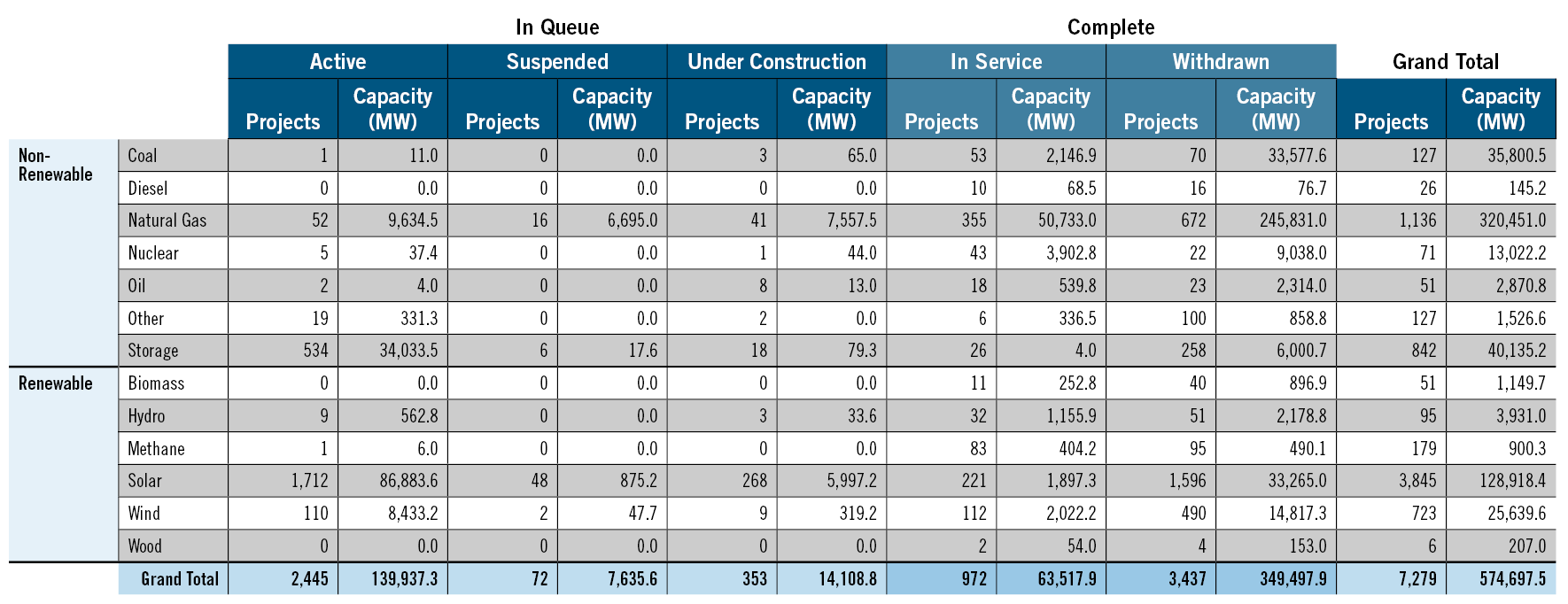 Growth of Renewables in PJM Queue
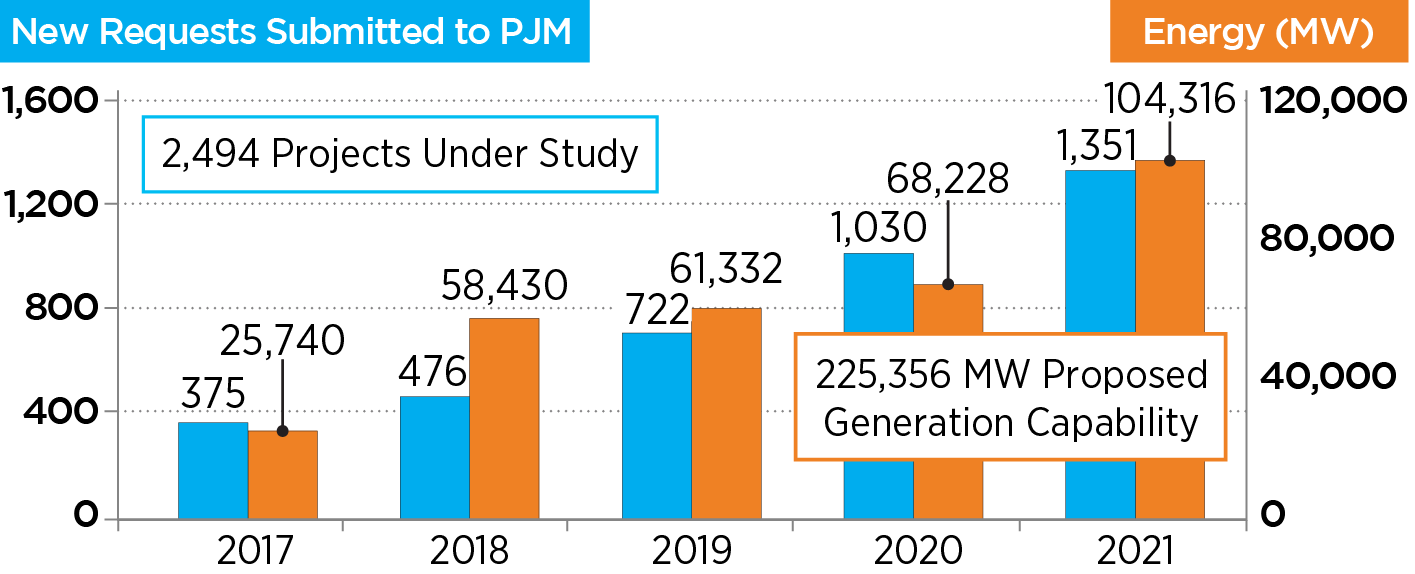 Queued Generation Progression – Requested Capacity Rights (Dec. 31, 2021)
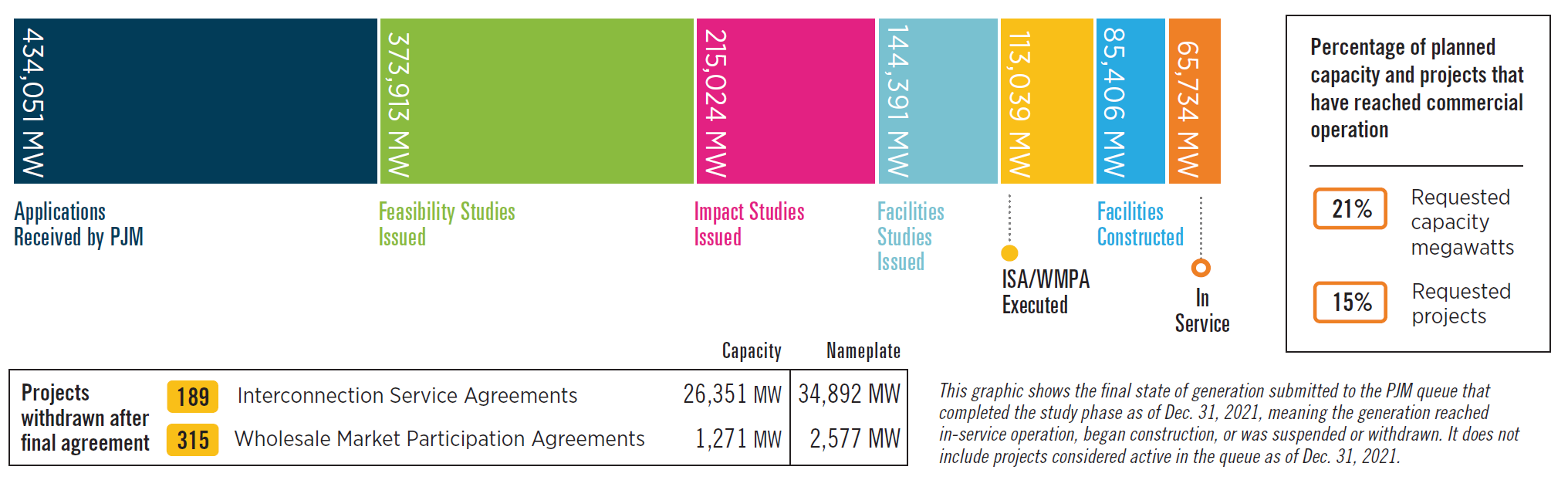 PJM Generator Deactivation Notifications Received Jan. 1, 2021−Dec. 31, 2021
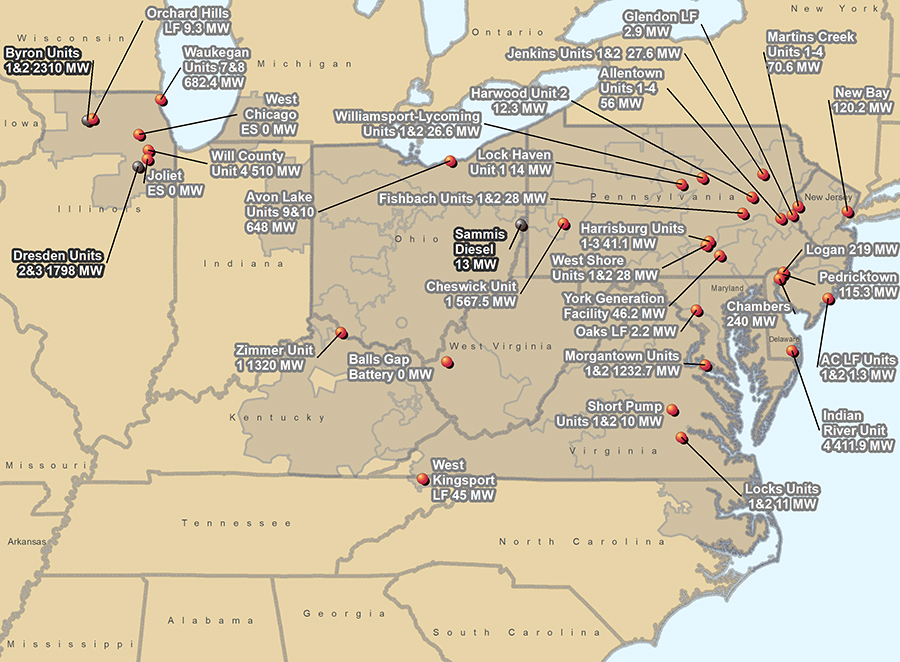 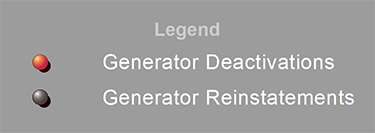 2020 RTEP Baseline Project Driver ($ Million)
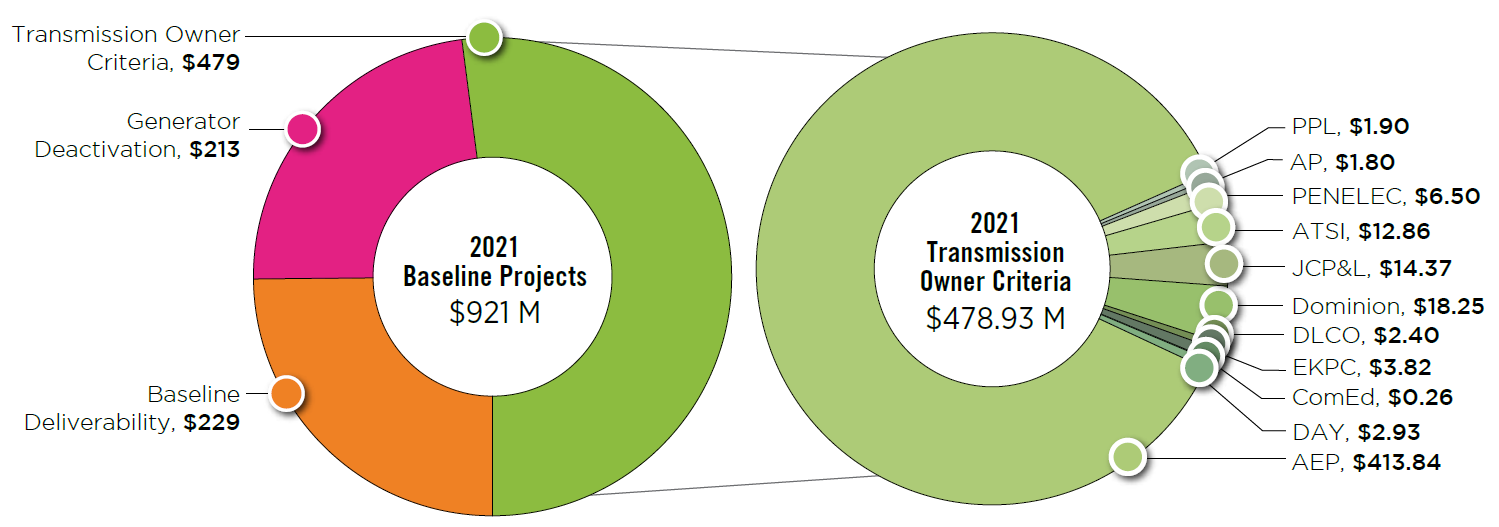 2021 RTEP Baseline Thermal and Voltage Criteria Violations
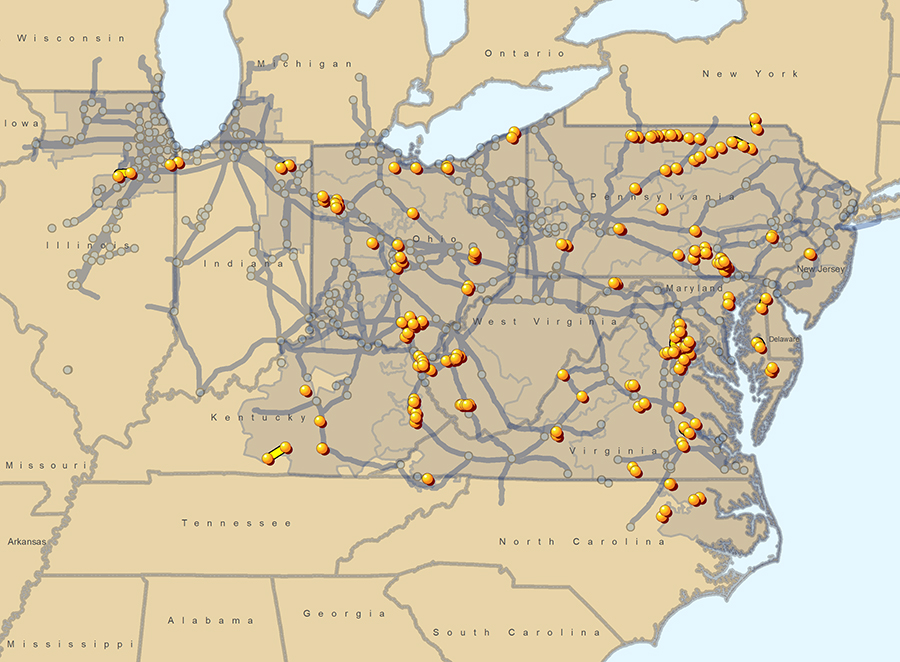 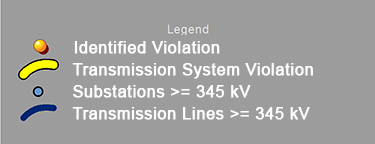 Project 9A – RTEP Baseline Projects B2743 and B2752
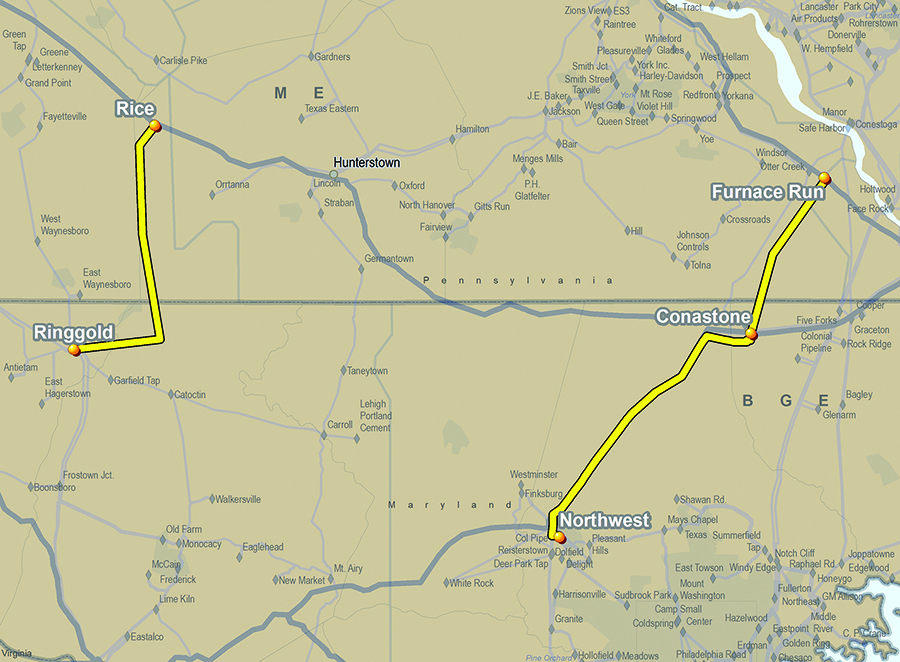 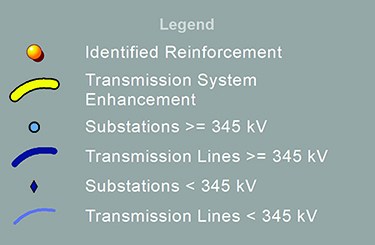 RTEP Projects Reducing Specific Congestion Drivers: 2026 Analysis
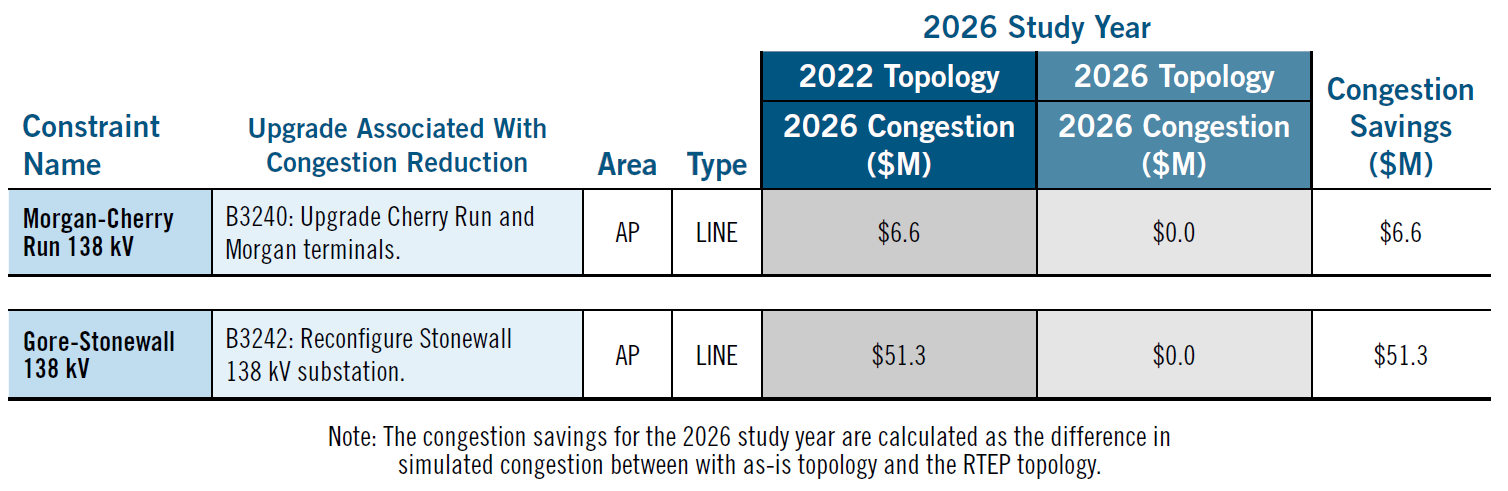 2020/2021 Long-Term Window Congestion Drivers
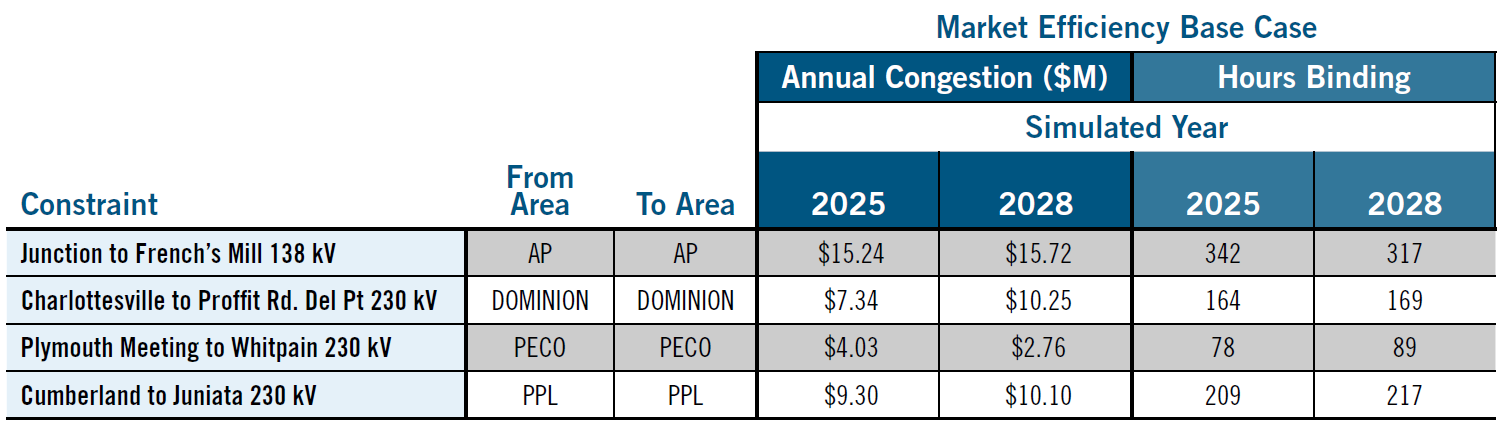 Baseline Project B3702: Charlottesville-Proffit 230 kV LineSeries Reactor
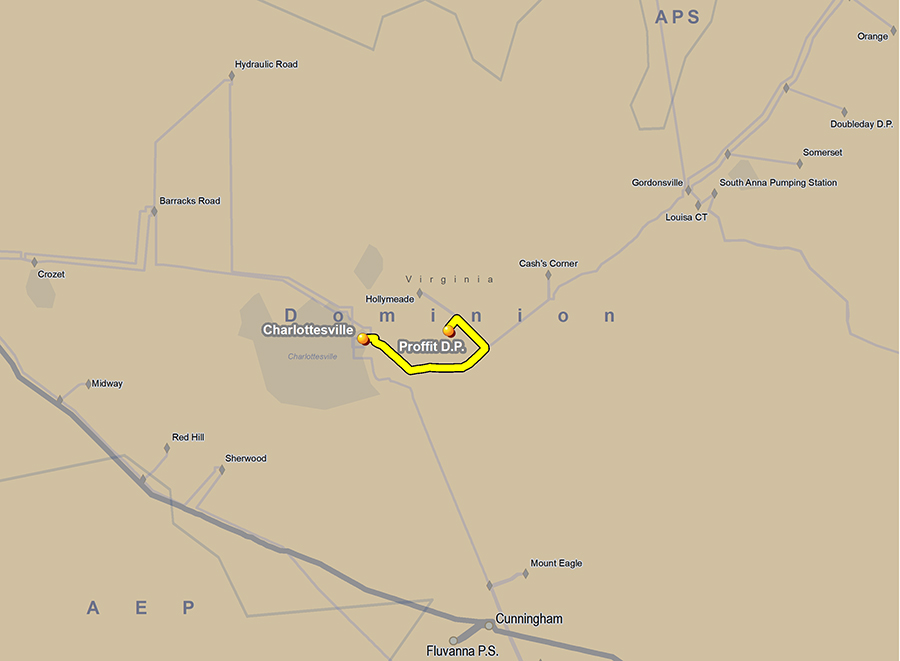 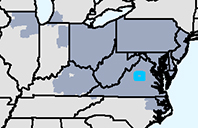 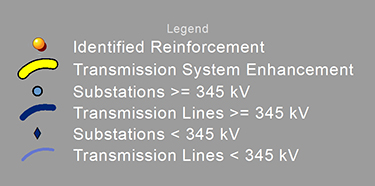 Feasibility and System Impact Studies Performed in 2021
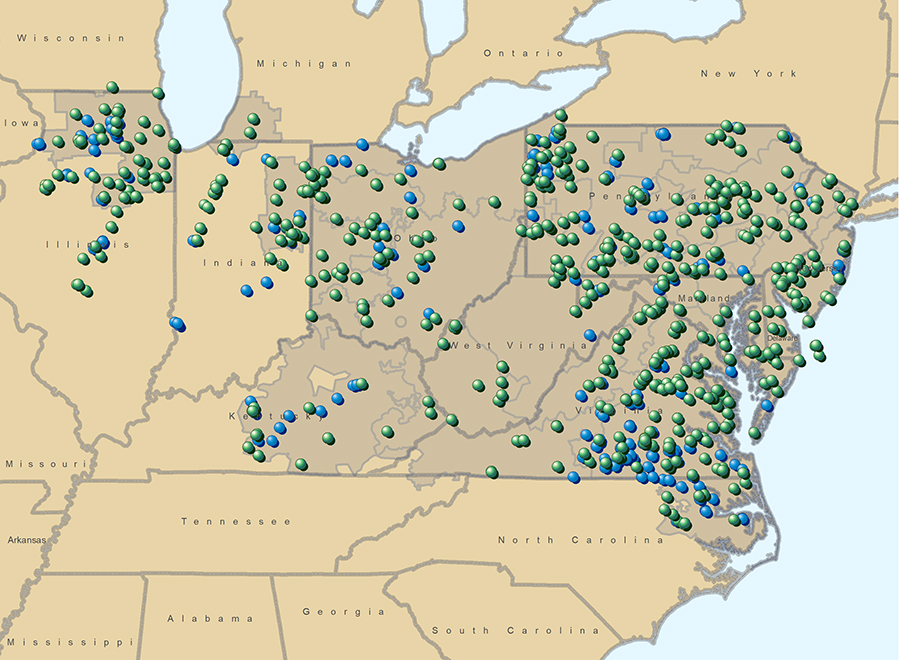 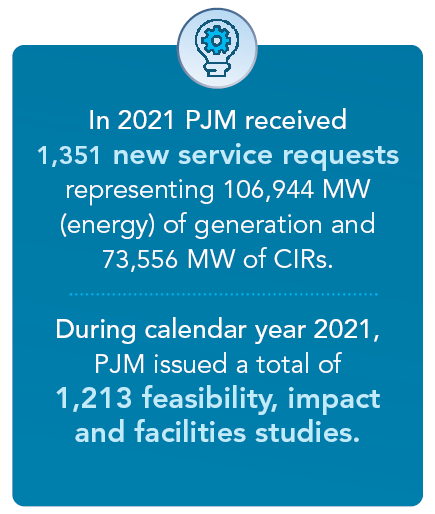 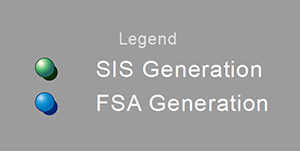 New Jersey Offshore Wind Potential Solutions
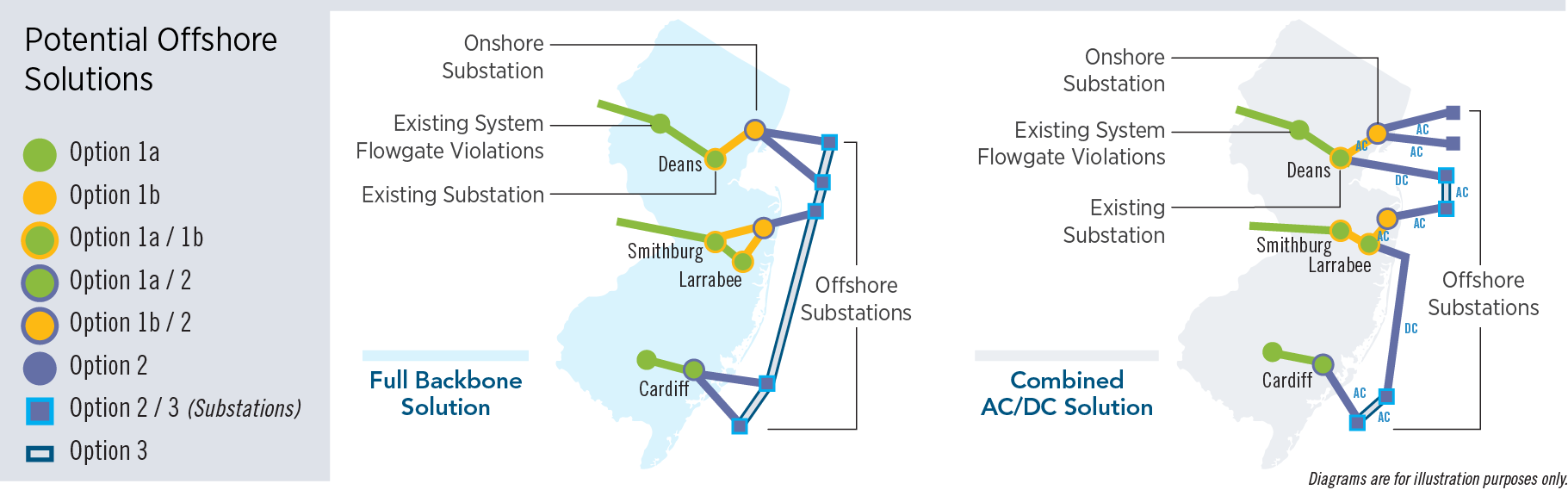 PJM Backbone Transmission System
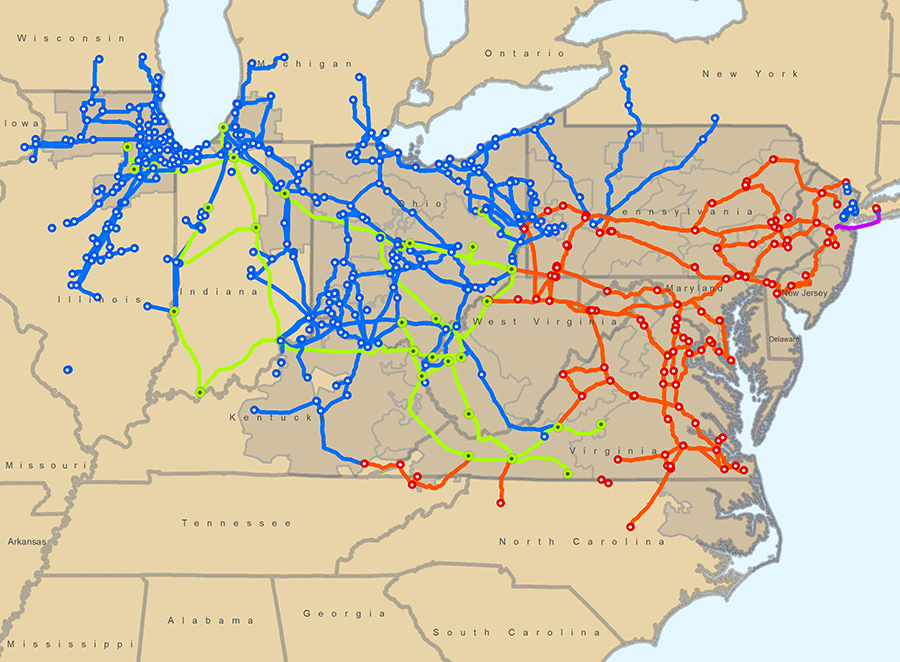 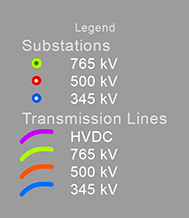